AWS Cloud
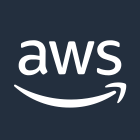 Availability Zone 1
Availability Zone 2
Availability Zone 3
VPC
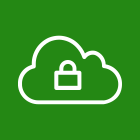 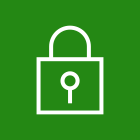 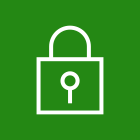 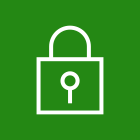 Public subnet
Public subnet
Public subnet
Auto Scaling group
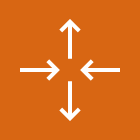 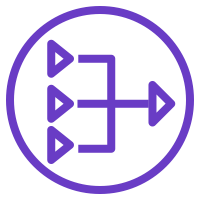 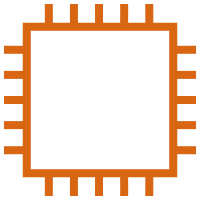 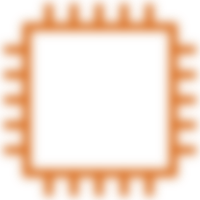 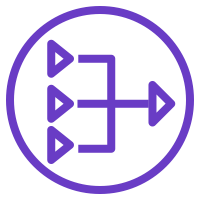 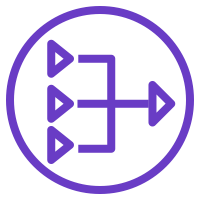 NAT gateway
RD Gateway
RD Gateway
NAT gateway
NAT gateway
Private subnet
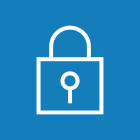 Private subnet
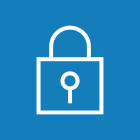 Private subnet
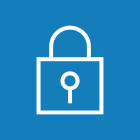 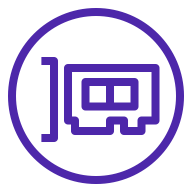 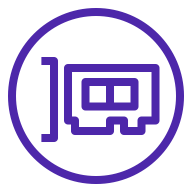 iSCSI network interface
iSCSI  network interface
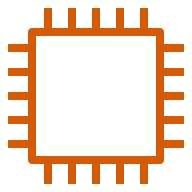 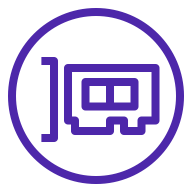 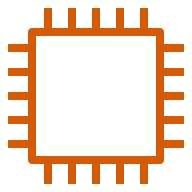 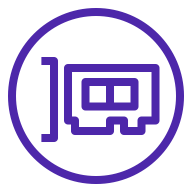 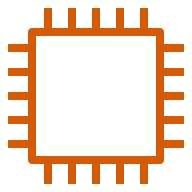 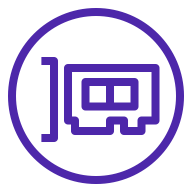 StarWind VSAN storage node 1
StarWind VSAN witness node
StarWind VSAN storage node 2
Management network interface
Managementnetwork interface
Management network interface
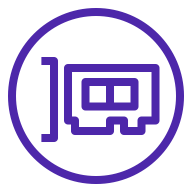 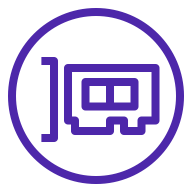 Synchronization  network interface
Synchronization  network interface
AWS Cloud
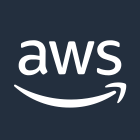 Availability Zone 1
Availability Zone 2
Availability Zone 3
VPC
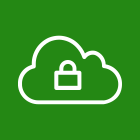 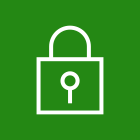 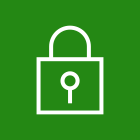 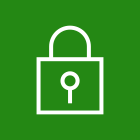 Public subnet
Public subnet
Public subnet
Private subnet
Private subnet
Private subnet
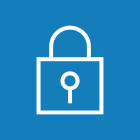 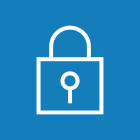 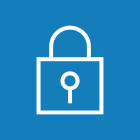 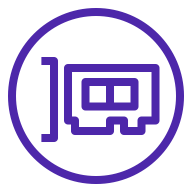 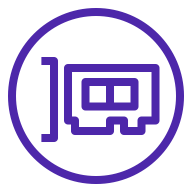 iSCSI ENI
iSCSI ENI
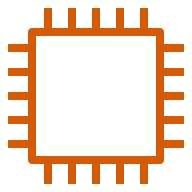 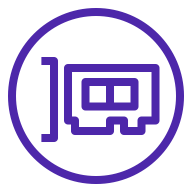 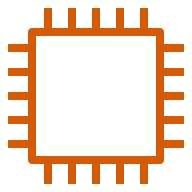 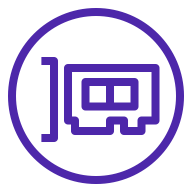 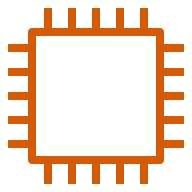 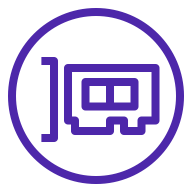 StarWind node 1
StarWind witness
StarWind node 2
Management \ witness ENI
Management \ witness ENI
Management \ witness ENI
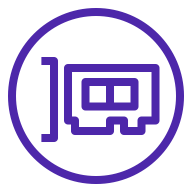 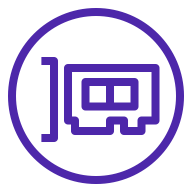 Synchronization ENI
Synchronization ENI